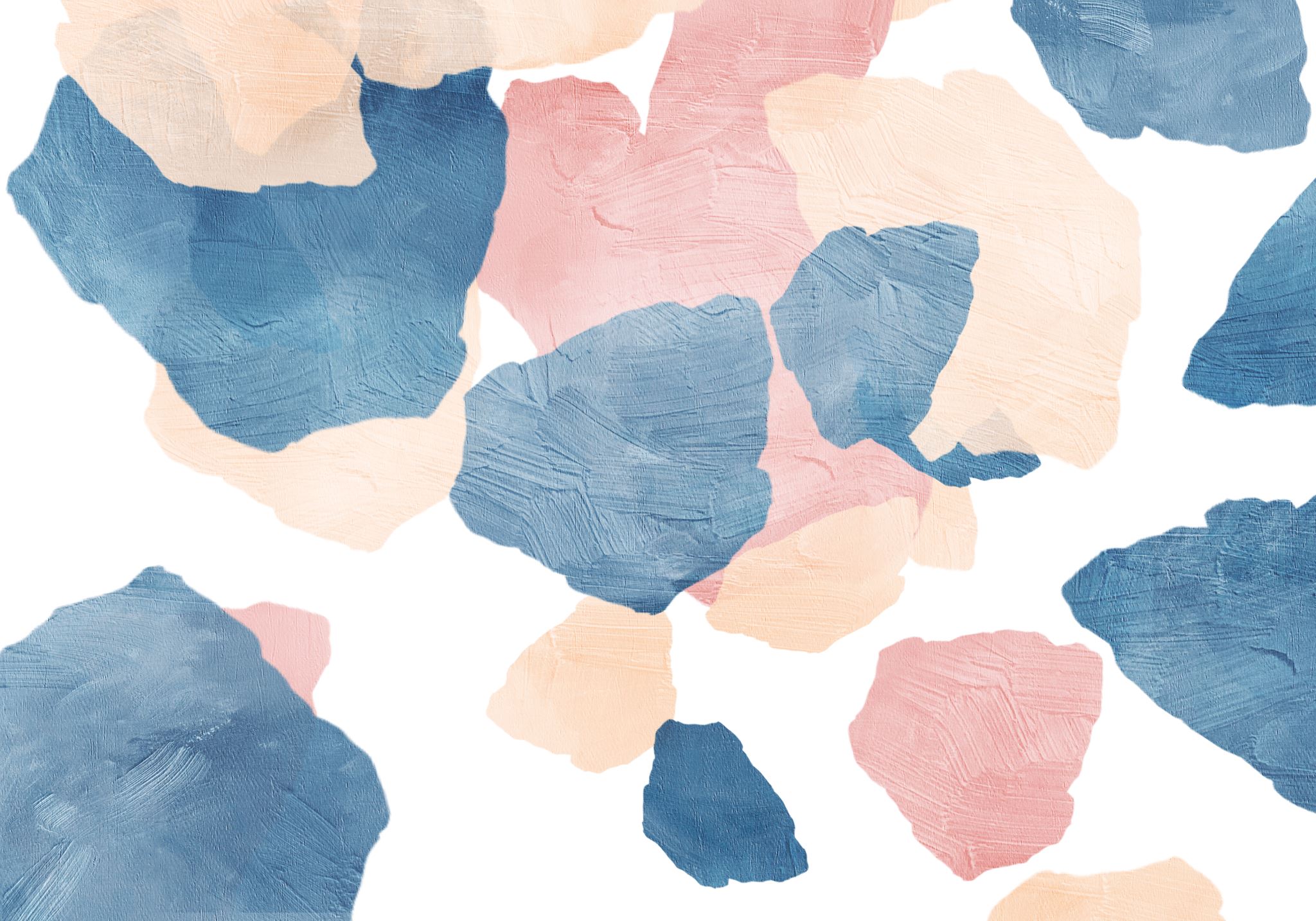 Ny KIBB-forskning – samtal om våld
Mikael Skillmark
&
Johanna Thulin
[Speaker Notes: Brottsoffermyndigheten som finansiär – treårigt projekt]
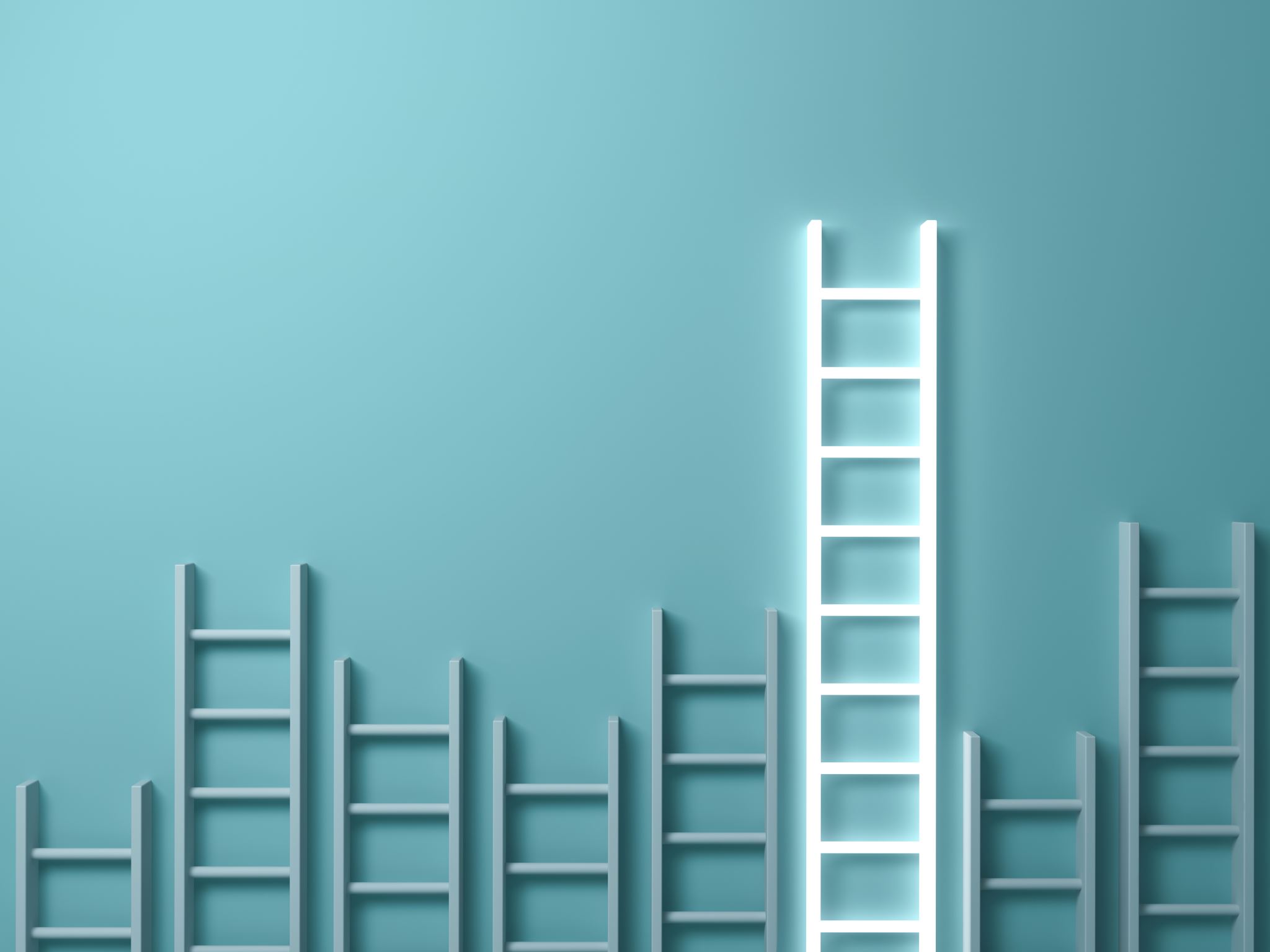 Nästa steg
Vi vet att KIBB fungerar – men hur gör ni?
Våldet en central del – men inte enkel.

Det övergripande syftet med studien är att undersöka hur samtal om våld gestaltar sig i möten mellan våldsutsatta barn och professionella behandlare.
Frågeställningar
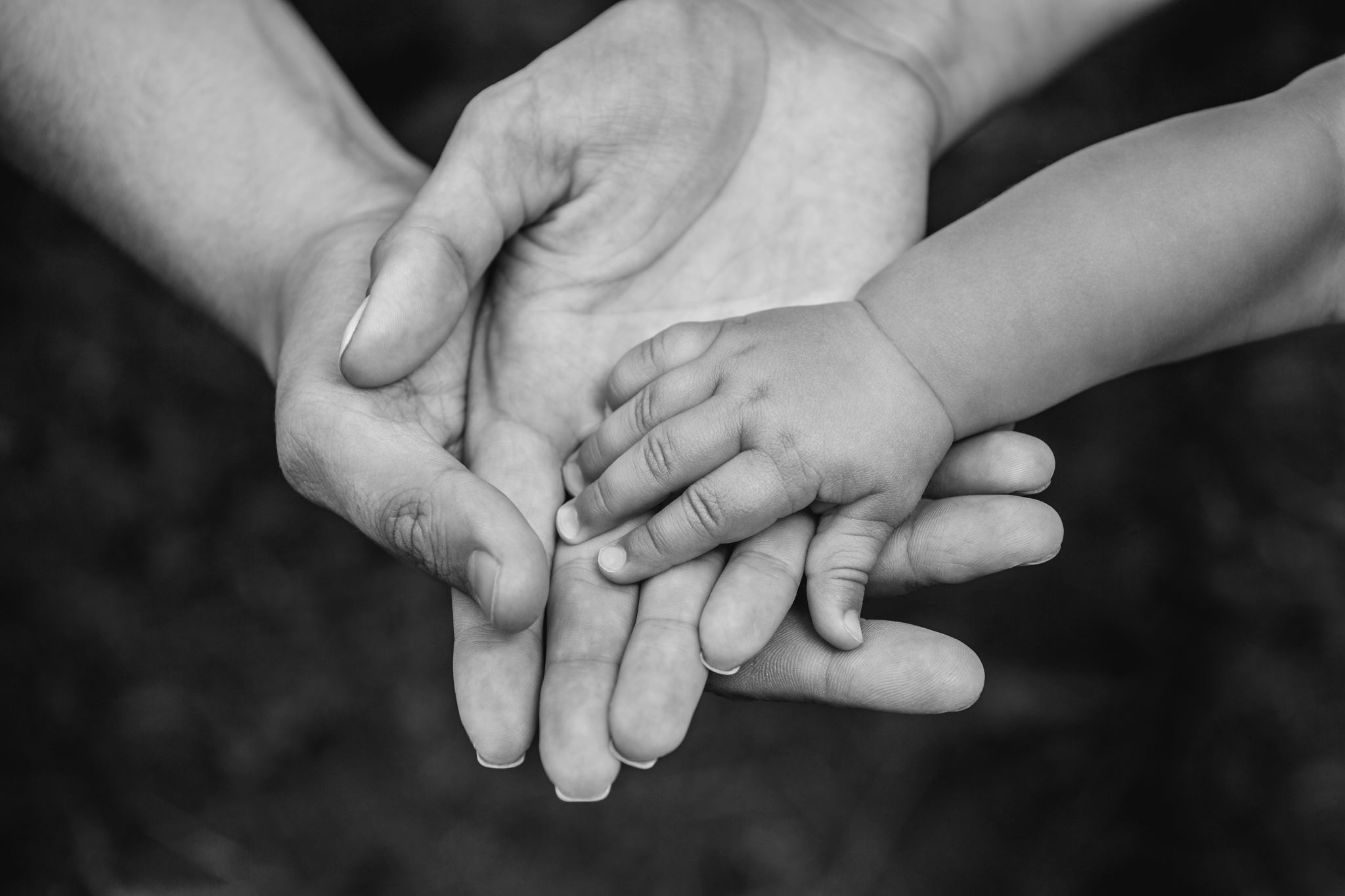 Hur samtalar våldsutsatta barn och behandlare om teman som till exempel barnens utsatthet för våld av föräldrar, vem som har ansvar för våldet och familjens situation?
Hur ser våldsutsatta barns möjligheter ut när det gäller att påverka de sätt som den strukturerade behandlingen genomförs på? 
Vilka grundvalar framträder i behandlares förklaringar av hur de genomför behandlingen med våldsutsatta barn?
Metod
Vi spelar in (gärna både ljud och bild) en behandlingssession
Cirka en vecka senare tittar vi på och diskuterar tillsammans det som framkommer. Syftet är att tillsammans analysera de övervägande ni behandlare gjort och lyssna till era förklaringar av ert arbetssätt med det specifika barnet. 
Uppfattning om samtalet med barnet (bra, mindre bra, svårigheter etc) 
Hur har ni jobbat med barnet i eventuella tidigare sessioner och hur tänker ni planeringen framåt 
Hur bedömer ni barnets hjälpbehov 
Betraktar ni sessionen betraktas som 
typisk alternativ otypisk i relation till 
andra sessioner
Barn 3 – 17 år
Totalt 16-20 samtal
(4-5 i varje fas)
Samskapande forskning – era tankar är viktiga i hela processen!
mikael.skillmark@ju.se
johanna.thulin@hkr.se